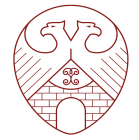 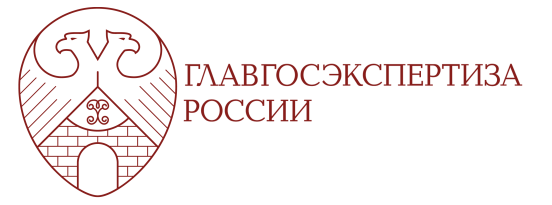 Об основных вопросах, возникающих при переходе 
региональных органов (организаций) к осуществлению государственной экспертизы в электронной форме
Начальник отдела развития информационных систем
ФАУ «Главгосэкспертиза России»
Эркенова Виктория Вячеславовна
Казань,  2016 г.
Общая схема оказания государственных услуг в электронном виде
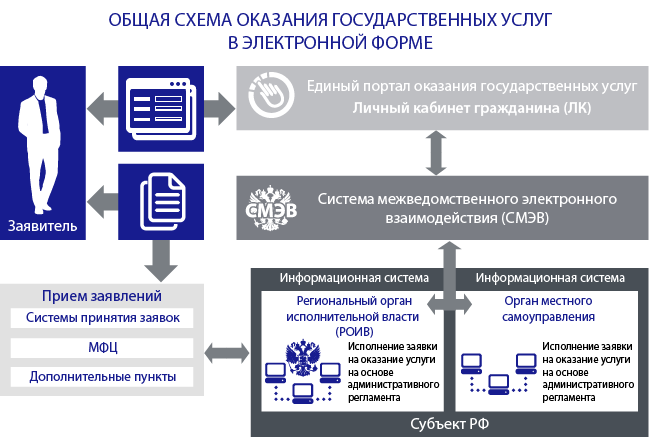 Об основных вопросах, возникающих при переходе региональных органов (организаций) к осуществлению государственной экспертизы в электронной форме
2
[Speaker Notes: Концепция региональной информатизации, утверждена распоряжением  Правительства Российской Федерации от 29.12.2014 2769-р

Положение об инфраструктуре, обеспечивающей информационно-технологическое взаимодействие информационных систем, используемых для предоставления государственных и муниципальных услуг и исполнения государственных и муниципальных функций в электронной форме, утверждено постановлением  Правительства Российской Федерации от 08.06.2011 № 451

Требования к региональным порталам государственных и муниципальных услуг (функций), утверждены постановлением Правительства Российской Федерации от 24.10.2011 861
Положение о федеральной государственной информационной  системе «Единый портал государственных и муниципальных услуг (функций)», утверждено постановлением  Правительства Российской Федерации от 24.10.2011 № 861]
Нормативные правовые акты
N 210 от 27.07.2016
http://210fz.ru/
Федеральный закон от 27.07.2010 N 210-ФЗ (ред. от 15.02.2016) "Об организации предоставления государственных и муниципальных услуг"
N 236 от 26.03.2016
Требования к предоставлению в электронной форме государственных и муниципальных услуг, утверждены постановлением Правительства Российской Федерации от 26.03.2016 № 236
Постановление Правительства РФ от 05.03.2007 N 145 (ред. от 07.12.2015) "О порядке организации и проведения государственной экспертизы проектной документации и результатов инженерных изысканий"
N 145 от 05.03.2007
О готовности к осуществлению государственной экспертизы проектной документации и (или) результатов инженерных изысканий в электронном виде
3
[Speaker Notes: Концепция региональной информатизации, утверждена распоряжением  Правительства Российской Федерации от 29.12.2014 2769-р

Положение об инфраструктуре, обеспечивающей информационно-технологическое взаимодействие информационных систем, используемых для предоставления государственных и муниципальных услуг и исполнения государственных и муниципальных функций в электронной форме, утверждено постановлением  Правительства Российской Федерации от 08.06.2011 № 451

Требования к региональным порталам государственных и муниципальных услуг (функций), утверждены постановлением Правительства Российской Федерации от 24.10.2011 861
Положение о федеральной государственной информационной  системе «Единый портал государственных и муниципальных услуг (функций)», утверждено постановлением  Правительства Российской Федерации от 24.10.2011 № 861]
Реализация
ФЗ № 210 и ПП РФ № 236
ФЗ № 210 и ПП РФ № 236
О готовности к осуществлению государственной экспертизы проектной документации и (или) результатов инженерных изысканий в электронном виде
4
[Speaker Notes: Концепция региональной информатизации, утверждена распоряжением  Правительства Российской Федерации от 29.12.2014 2769-р

Положение об инфраструктуре, обеспечивающей информационно-технологическое взаимодействие информационных систем, используемых для предоставления государственных и муниципальных услуг и исполнения государственных и муниципальных функций в электронной форме, утверждено постановлением  Правительства Российской Федерации от 08.06.2011 № 451

Требования к региональным порталам государственных и муниципальных услуг (функций), утверждены постановлением Правительства Российской Федерации от 24.10.2011 861
Положение о федеральной государственной информационной  системе «Единый портал государственных и муниципальных услуг (функций)», утверждено постановлением  Правительства Российской Федерации от 24.10.2011 № 861]
Уполномоченные органы
ФЗ № 210 и ПП РФ № 236
ФЗ № 210 и ПП РФ № 236
О готовности к осуществлению государственной экспертизы проектной документации и (или) результатов инженерных изысканий в электронном виде
5
[Speaker Notes: Концепция региональной информатизации, утверждена распоряжением  Правительства Российской Федерации от 29.12.2014 2769-р

Положение об инфраструктуре, обеспечивающей информационно-технологическое взаимодействие информационных систем, используемых для предоставления государственных и муниципальных услуг и исполнения государственных и муниципальных функций в электронной форме, утверждено постановлением  Правительства Российской Федерации от 08.06.2011 № 451

Требования к региональным порталам государственных и муниципальных услуг (функций), утверждены постановлением Правительства Российской Федерации от 24.10.2011 861
Положение о федеральной государственной информационной  системе «Единый портал государственных и муниципальных услуг (функций)», утверждено постановлением  Правительства Российской Федерации от 24.10.2011 № 861]
Внедрение(разработка) информационной системы
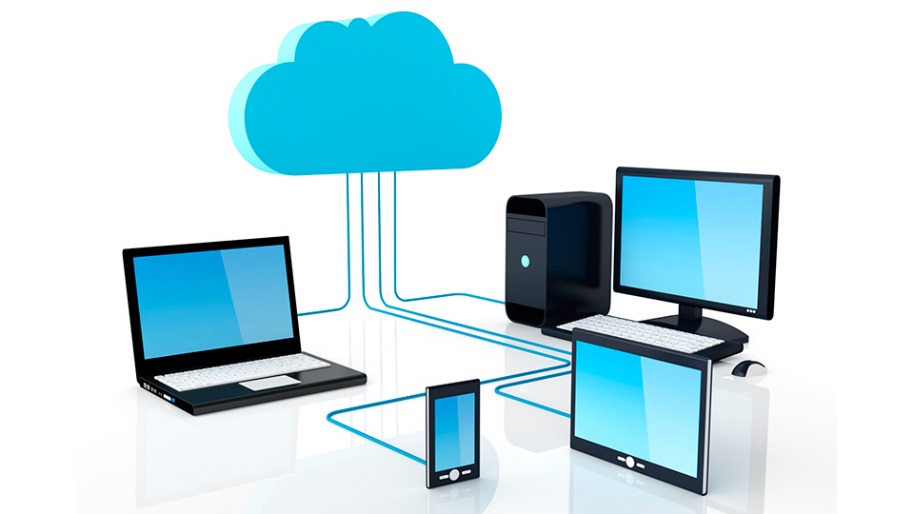 Постановление Правительства РФ от 08.06.2011 N 451 (ред. от 05.12.2014) "Об инфраструктуре, обеспечивающей информационно-технологическое взаимодействие информационных систем, используемых для предоставления государственных и муниципальных услуг и исполнения государственных и муниципальных функций в электронной форме"
Приказ Минстроя от 21 ноября 2014 г. N 728/пр «Об утверждении требований к формату электронных документов, представляемых для проведения государственной экспертизы проектной документации и (или) результатов инженерных изысканий»
N 728/пр 21.11.2014
N 145
5.03.2007
Постановление правительство Российской Федерации от 5 марта 2007 г. N 145 «О порядке организации и проведения государственной экспертизы проектной документации и результатов инженерных изысканий»
О готовности к осуществлению государственной экспертизы проектной документации и (или) результатов инженерных изысканий в электронном виде
6
[Speaker Notes: Концепция региональной информатизации, утверждена распоряжением  Правительства Российской Федерации от 29.12.2014 2769-р

Положение об инфраструктуре, обеспечивающей информационно-технологическое взаимодействие информационных систем, используемых для предоставления государственных и муниципальных услуг и исполнения государственных и муниципальных функций в электронной форме, утверждено постановлением  Правительства Российской Федерации от 08.06.2011 № 451

Требования к региональным порталам государственных и муниципальных услуг (функций), утверждены постановлением Правительства Российской Федерации от 24.10.2011 861
Положение о федеральной государственной информационной  системе «Единый портал государственных и муниципальных услуг (функций)», утверждено постановлением  Правительства Российской Федерации от 24.10.2011 № 861]
Внедрение(разработка) информационной системы
Авторизация через Единую систему идентификации и аутентификации (ЕСИА)(учетные данные госуслуг);
Получение информации о порядке и сроках предоставления услуги;
Формирование запроса;
Прием и регистрация органом (организацией) запроса и иных документов, необходимых для предоставления услуги;
Получение результата предоставления услуги;
Получение сведений о ходе выполнения запроса;
Формирование архивного дела в электронном виде;
Техническая возможность создания ЭП и загрузки документации с ЭП
О готовности к осуществлению государственной экспертизы проектной документации и (или) результатов инженерных изысканий в электронном виде
7
[Speaker Notes: Концепция региональной информатизации, утверждена распоряжением  Правительства Российской Федерации от 29.12.2014 2769-р

Положение об инфраструктуре, обеспечивающей информационно-технологическое взаимодействие информационных систем, используемых для предоставления государственных и муниципальных услуг и исполнения государственных и муниципальных функций в электронной форме, утверждено постановлением  Правительства Российской Федерации от 08.06.2011 № 451

Требования к региональным порталам государственных и муниципальных услуг (функций), утверждены постановлением Правительства Российской Федерации от 24.10.2011 861
Положение о федеральной государственной информационной  системе «Единый портал государственных и муниципальных услуг (функций)», утверждено постановлением  Правительства Российской Федерации от 24.10.2011 № 861]
Организация рабочих мест
32« и более
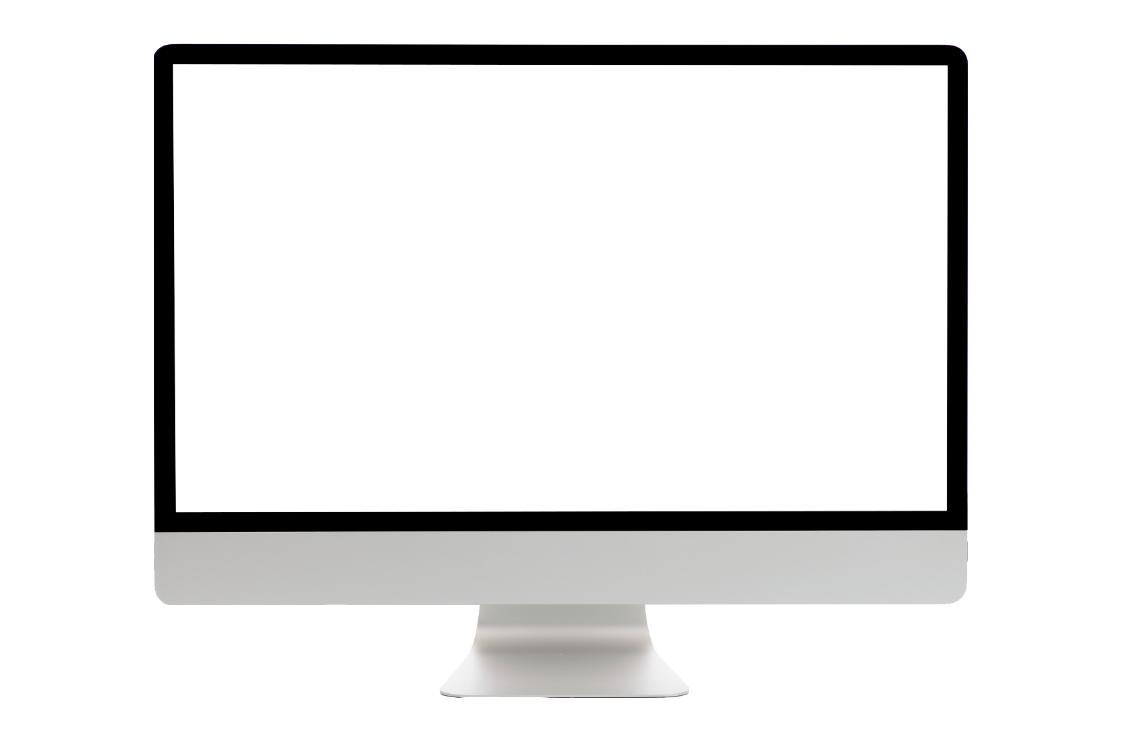 30"
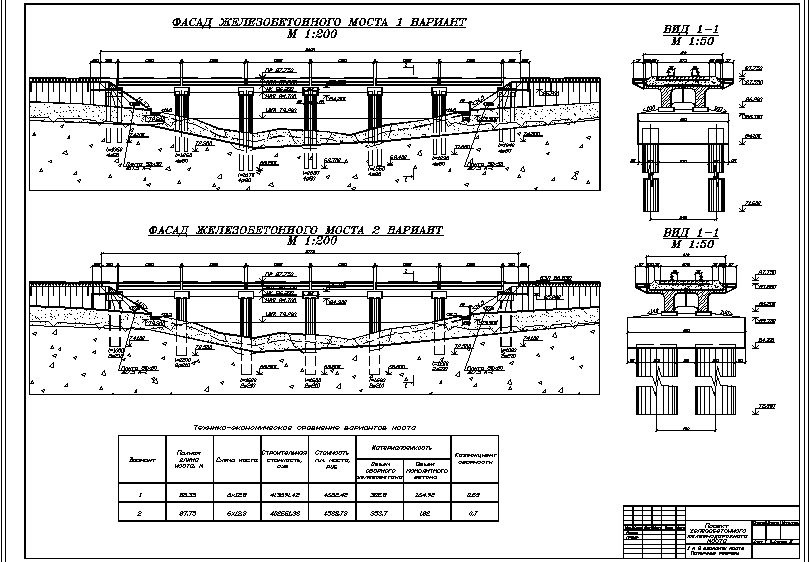 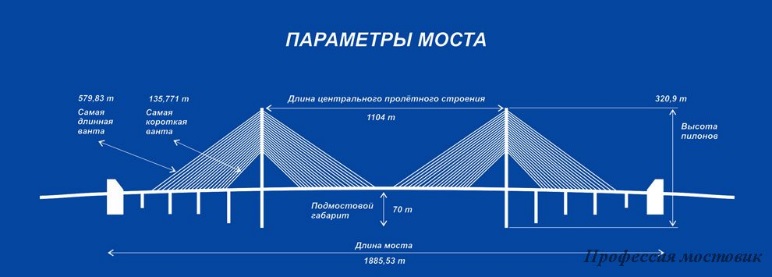 24"
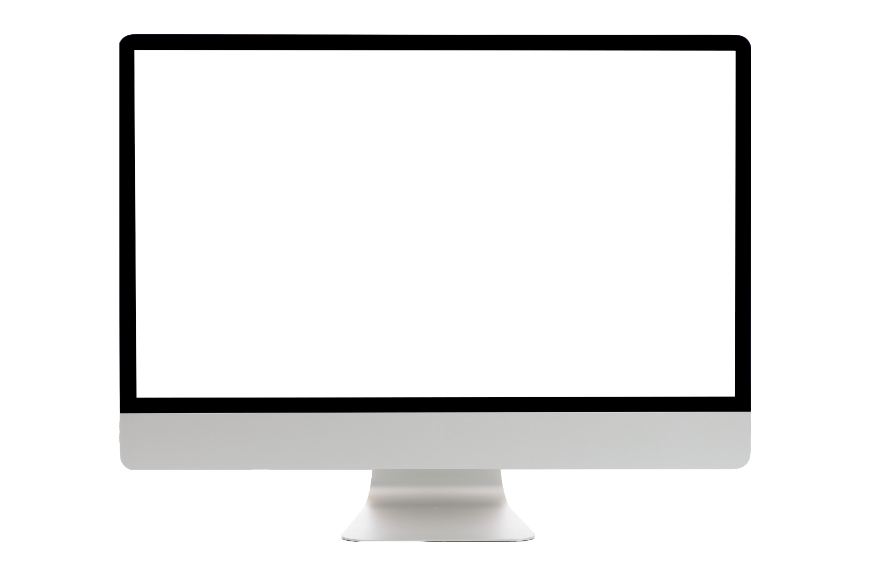 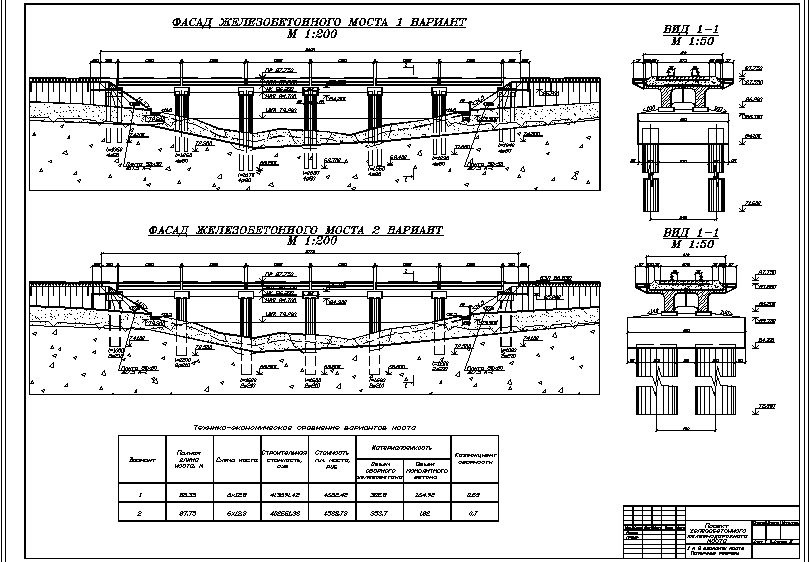 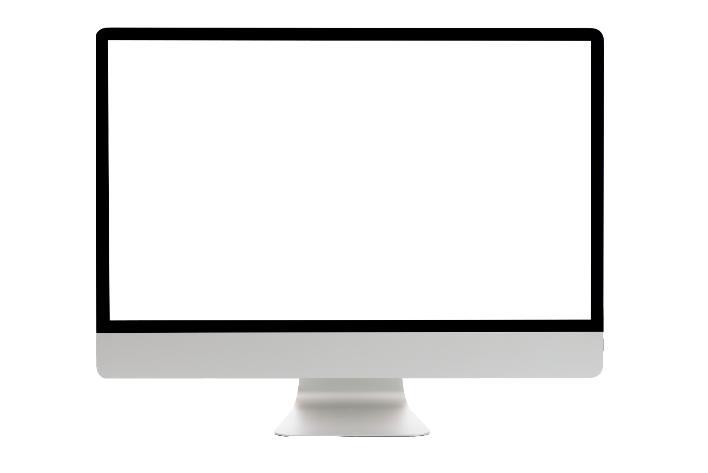 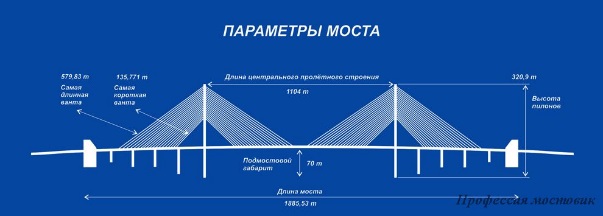 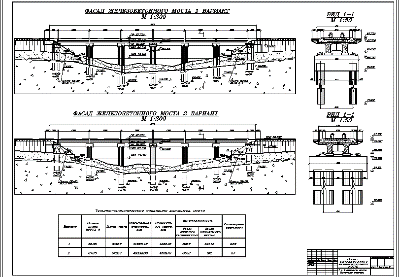 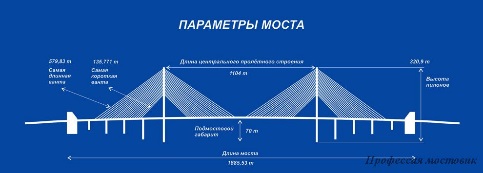 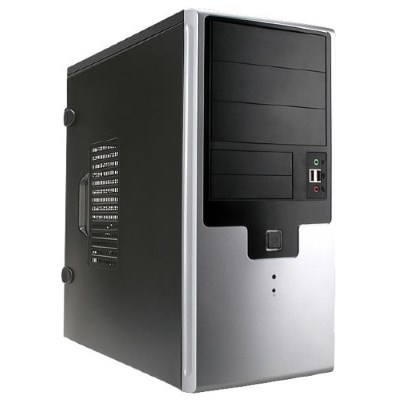 Процессор Intel Core i5 частотой 3,3 ГГц или аналог
Объем оперативной памяти не менее 16 Гб
Жёсткий диск SSD не менее 256 Гб
О готовности к осуществлению государственной экспертизы проектной документации и (или) результатов инженерных изысканий в электронном виде
8
[Speaker Notes: Концепция региональной информатизации, утверждена распоряжением  Правительства Российской Федерации от 29.12.2014 2769-р

Положение об инфраструктуре, обеспечивающей информационно-технологическое взаимодействие информационных систем, используемых для предоставления государственных и муниципальных услуг и исполнения государственных и муниципальных функций в электронной форме, утверждено постановлением  Правительства Российской Федерации от 08.06.2011 № 451

Требования к региональным порталам государственных и муниципальных услуг (функций), утверждены постановлением Правительства Российской Федерации от 24.10.2011 861
Положение о федеральной государственной информационной  системе «Единый портал государственных и муниципальных услуг (функций)», утверждено постановлением  Правительства Российской Федерации от 24.10.2011 № 861]
Единая система идентификации и аутентификации
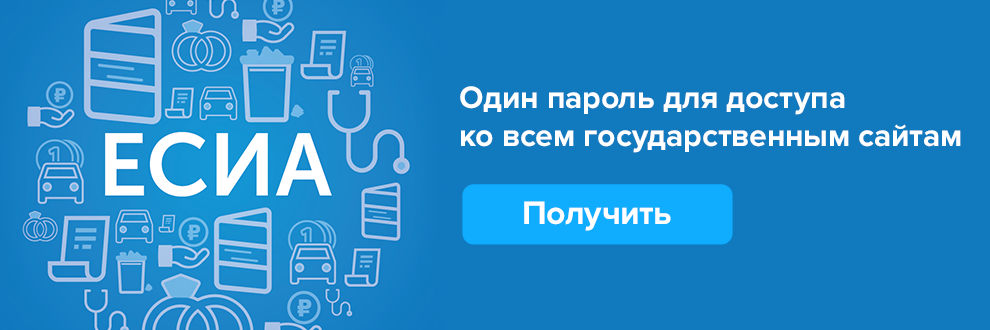 https://esia.gosuslugi.ru
Постановление Правительства РФ от 10.07.2013 N 584 (ред. от 14.11.2015) "Об использовании федеральной государственной информационной системы "Единая система идентификации и аутентификации в инфраструктуре, обеспечивающей информационно-технологическое взаимодействие информационных систем, используемых для предоставления государственных и муниципальных услуг в электронной форме"
ПП РФ N 584
 от 14.11.2015
http://minsvyaz.ru/ru/activity/directions/13/
Деятельность/Направления деятельности/Электронное правительство/ Инфраструктура электронного правительства /Единая система идентификации и аутентификации (ЕСИА)
Методические рекомендации
О готовности к осуществлению государственной экспертизы проектной документации и (или) результатов инженерных изысканий в электронном виде
9
http://www.tadviser.ru/index.php/%D0%9F%D1%80%D0%BE%D0%B4%D1%83%D0%BA%D1%82:%D0%A1%D0%B8%D1%81%D1%82%D0%B5%D0%BC%D0%B0_%D0%BC%D0%B5%D0%B6%D0%B2%D0%B5%D0%B4%D0%BE%D0%BC%D1%81%D1%82%D0%B2%D0%B5%D0%BD%D0%BDD0%BE%D0%B3%D0%BE_%D1%8D%D0%BB%D0%B5%D0%BA%D1%82%D1%80%D0%BE%D0%BD%D0%BD%D0%BE%D0%B3%D0%BE_%D0%B2%D0%B7%D0%B0%D0%B8%D0%BC%D0%BE%D0%B4%D0%B5%D0%B9%D1%81%D1%82%D0%B2%D0%B8%D1%8F_%28%D0%A1%D0%9C%D0%AD%D0%92%29#.D0.97.D0.B0.D1.87.D0.B5.D0.BC_.D0.BD.D1.83.D0.B6.D0.BD.D0.B0_.D0.A1.D0.9C.D0.AD.D0.92
[Speaker Notes: Концепция региональной информатизации, утверждена распоряжением  Правительства Российской Федерации от 29.12.2014 2769-р

Положение об инфраструктуре, обеспечивающей информационно-технологическое взаимодействие информационных систем, используемых для предоставления государственных и муниципальных услуг и исполнения государственных и муниципальных функций в электронной форме, утверждено постановлением  Правительства Российской Федерации от 08.06.2011 № 451

Требования к региональным порталам государственных и муниципальных услуг (функций), утверждены постановлением Правительства Российской Федерации от 24.10.2011 861
Положение о федеральной государственной информационной  системе «Единый портал государственных и муниципальных услуг (функций)», утверждено постановлением  Правительства Российской Федерации от 24.10.2011 № 861]
Реестр государственных услуг
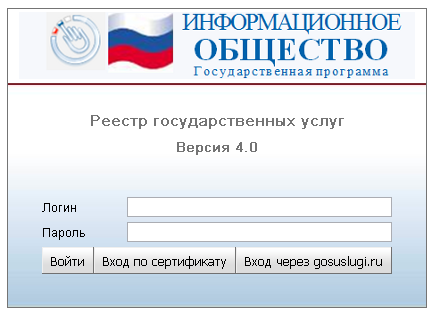 http://frgu.gosuslugi.ru
ФРГУ обеспечивает возможность ввода, редактирования, проведения согласования и публикации информации об услугах и функциях. Представленные в нем сведения используются внешними информационными системами, в первую очередь – Единым порталом государственных услуг.
Постановление Правительства РФ от 24 октября 2011 г. N 861 "О федеральных государственных информационных системах, обеспечивающих предоставление в электронной форме государственных и муниципальных услуг (осуществление функций)"
N 861 от 24.11.2011
Региональные нормативные акты определяющие порядок ведения Регионального реестра государственных услуг
О готовности к осуществлению государственной экспертизы проектной документации и (или) результатов инженерных изысканий в электронном виде
10
[Speaker Notes: Концепция региональной информатизации, утверждена распоряжением  Правительства Российской Федерации от 29.12.2014 2769-р

Положение об инфраструктуре, обеспечивающей информационно-технологическое взаимодействие информационных систем, используемых для предоставления государственных и муниципальных услуг и исполнения государственных и муниципальных функций в электронной форме, утверждено постановлением  Правительства Российской Федерации от 08.06.2011 № 451

Требования к региональным порталам государственных и муниципальных услуг (функций), утверждены постановлением Правительства Российской Федерации от 24.10.2011 861
Положение о федеральной государственной информационной  системе «Единый портал государственных и муниципальных услуг (функций)», утверждено постановлением  Правительства Российской Федерации от 24.10.2011 № 861]
Система межведомственного электронного взаимодействия
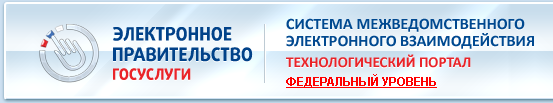 http://smev.gosuslugi.ru
http://minsvyaz.ru/ru/activity/directions/49/
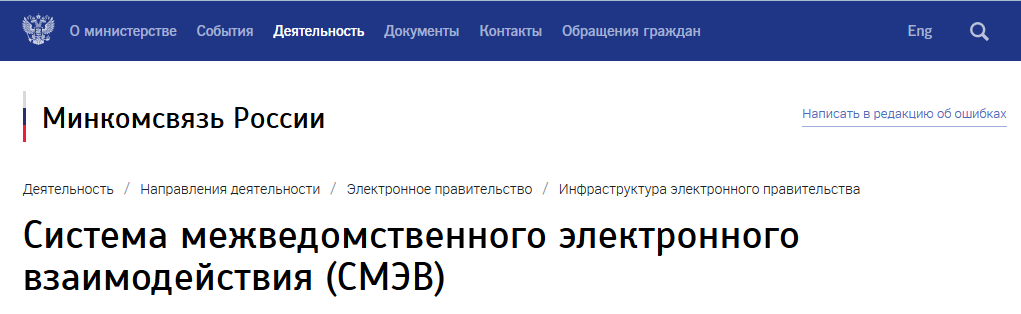 Техническими требованиями к взаимодействию информационных систем в единой системе межведомственного электронного взаимодействия, утвержденными Приказом Министерства связи и массовых коммуникаций Российской Федерации от 23.06.2015 № 210
Приказ N 210 от 23.06.2015
О готовности к осуществлению государственной экспертизы проектной документации и (или) результатов инженерных изысканий в электронном виде
11
http://www.tadviser.ru/index.php/%D0%9F%D1%80%D0%BE%D0%B4%D1%83%D0%BA%D1%82:%D0%A1%D0%B8%D1%81%D1%82%D0%B5%D0%BC%D0%B0_%D0%BC%D0%B5%D0%B6%D0%B2%D0%B5%D0%B4%D0%BE%D0%BC%D1%81%D1%82%D0%B2%D0%B5%D0%BD%D0%BDD0%BE%D0%B3%D0%BE_%D1%8D%D0%BB%D0%B5%D0%BA%D1%82%D1%80%D0%BE%D0%BD%D0%BD%D0%BE%D0%B3%D0%BE_%D0%B2%D0%B7%D0%B0%D0%B8%D0%BC%D0%BE%D0%B4%D0%B5%D0%B9%D1%81%D1%82%D0%B2%D0%B8%D1%8F_%28%D0%A1%D0%9C%D0%AD%D0%92%29#.D0.97.D0.B0.D1.87.D0.B5.D0.BC_.D0.BD.D1.83.D0.B6.D0.BD.D0.B0_.D0.A1.D0.9C.D0.AD.D0.92
[Speaker Notes: Концепция региональной информатизации, утверждена распоряжением  Правительства Российской Федерации от 29.12.2014 2769-р

Положение об инфраструктуре, обеспечивающей информационно-технологическое взаимодействие информационных систем, используемых для предоставления государственных и муниципальных услуг и исполнения государственных и муниципальных функций в электронной форме, утверждено постановлением  Правительства Российской Федерации от 08.06.2011 № 451

Требования к региональным порталам государственных и муниципальных услуг (функций), утверждены постановлением Правительства Российской Федерации от 24.10.2011 861
Положение о федеральной государственной информационной  системе «Единый портал государственных и муниципальных услуг (функций)», утверждено постановлением  Правительства Российской Федерации от 24.10.2011 № 861]
Размещение интерактивной формы услуги на ЕПГУ
Приказ Минкомсвязи №1 от 11.01.2012 г. «Об утверждении Требований к техническому описанию интерактивных форм заявлений о предоставлении государственных и муниципальных услуг, размещаемых в федеральной государственной информационной системе «Единый портал государственных и муниципальных услуг (функций)» и Порядка разработки и размещения интерактивных форм заявлений о предоставлении государственных и муниципальных услуг в федеральной государственной информационной системе «Единый портал государственных и муниципальных услуг (функций)»
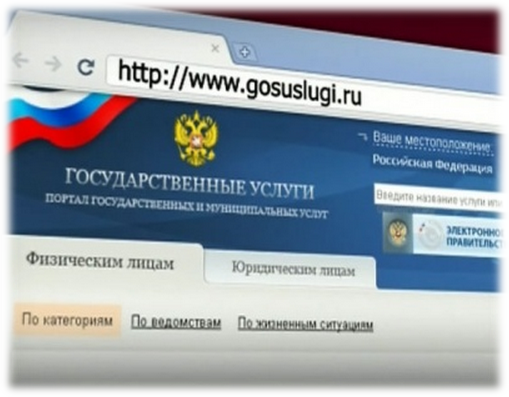 О готовности к осуществлению государственной экспертизы проектной документации и (или) результатов инженерных изысканий в электронном виде
12
[Speaker Notes: Концепция региональной информатизации, утверждена распоряжением  Правительства Российской Федерации от 29.12.2014 2769-р

Положение об инфраструктуре, обеспечивающей информационно-технологическое взаимодействие информационных систем, используемых для предоставления государственных и муниципальных услуг и исполнения государственных и муниципальных функций в электронной форме, утверждено постановлением  Правительства Российской Федерации от 08.06.2011 № 451

Требования к региональным порталам государственных и муниципальных услуг (функций), утверждены постановлением Правительства Российской Федерации от 24.10.2011 861
Положение о федеральной государственной информационной  системе «Единый портал государственных и муниципальных услуг (функций)», утверждено постановлением  Правительства Российской Федерации от 24.10.2011 № 861]
Безопасность. Надежность. Эффективность.
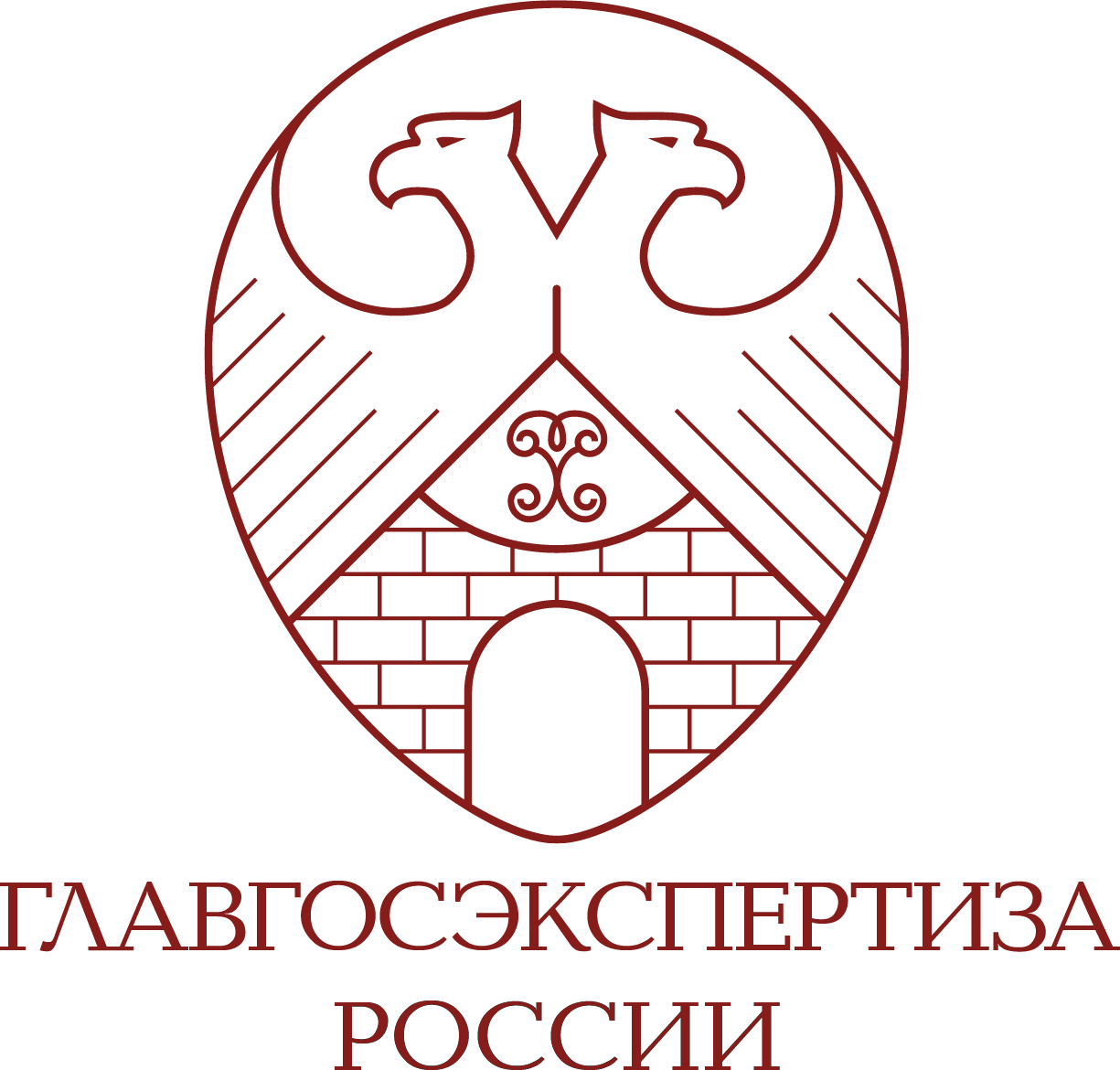 О готовности к осуществлению государственной экспертизы проектной документации и (или) результатов инженерных изысканий в электронном виде
13